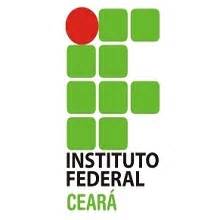 Apresentação da Padaria 
Princesa do Norte Conceito
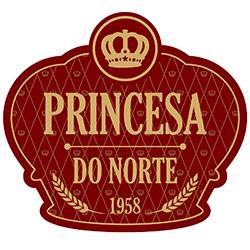 Estacionamento
Setor Central
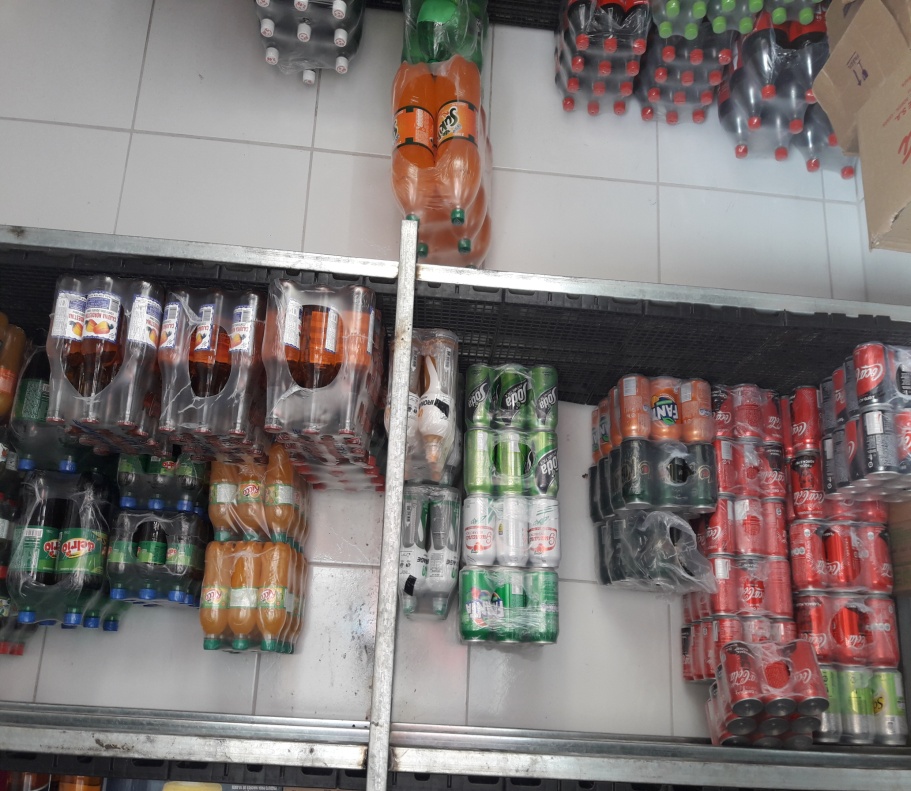 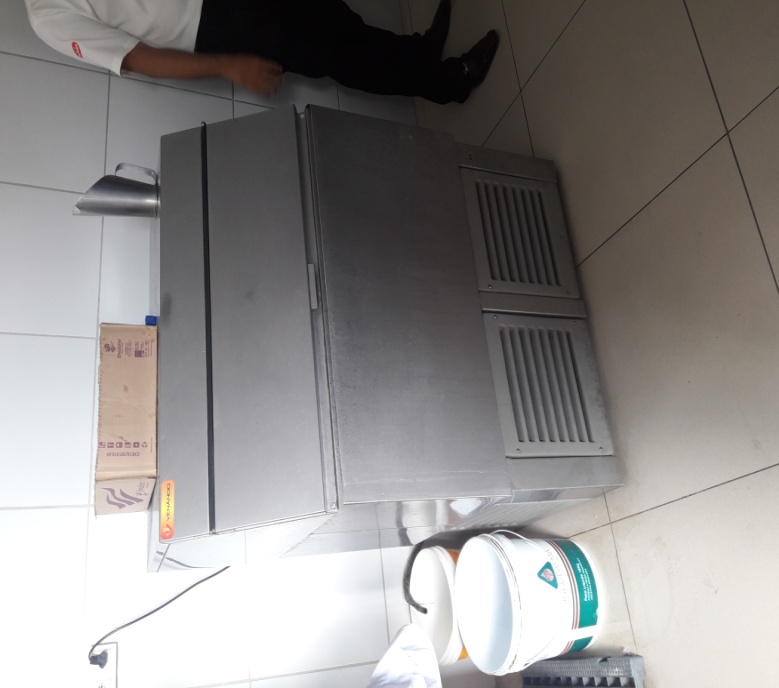 Produção Própria de  Gelo
Estoque é reposição de bebidas
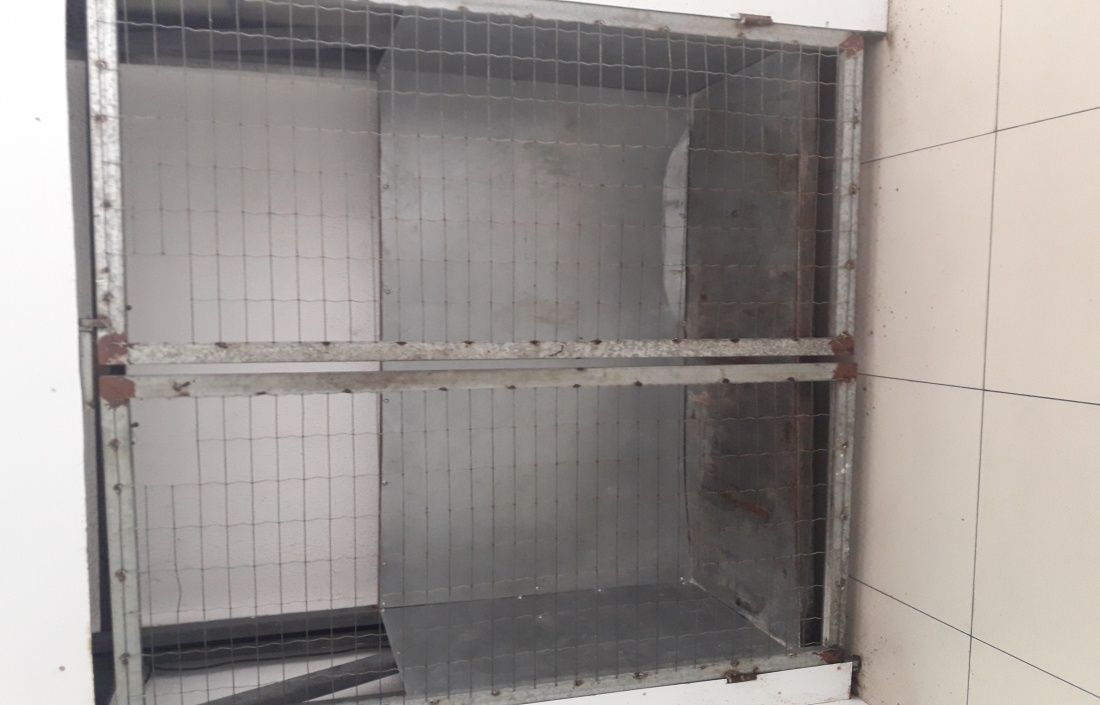 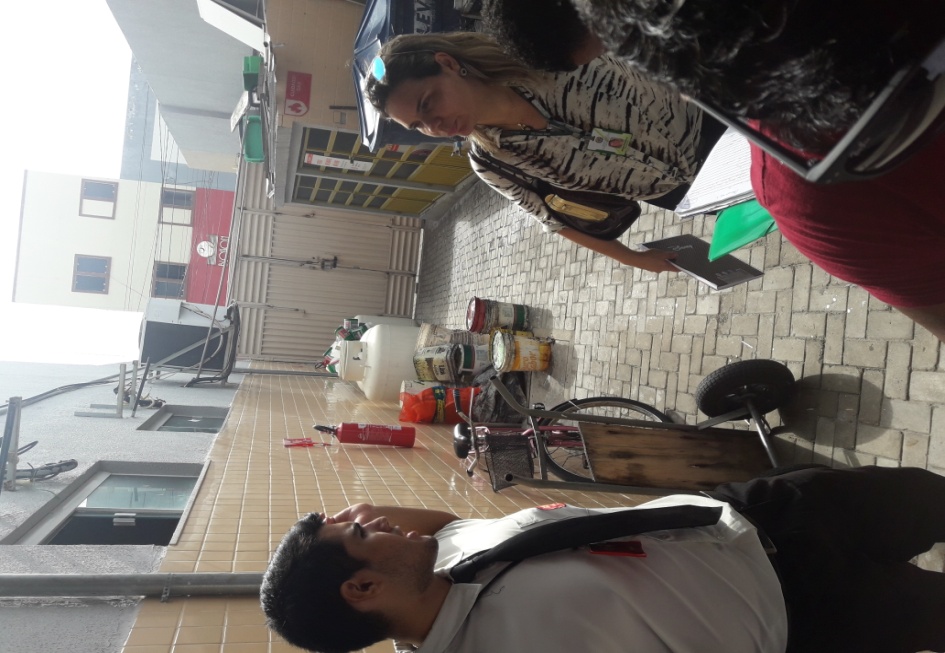 Área de Recebimento de 
Mercadoria
Elevador
Área dos Funcionários:
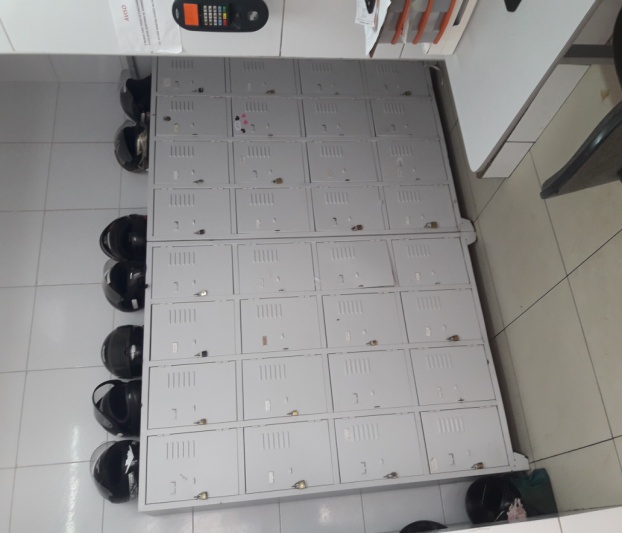 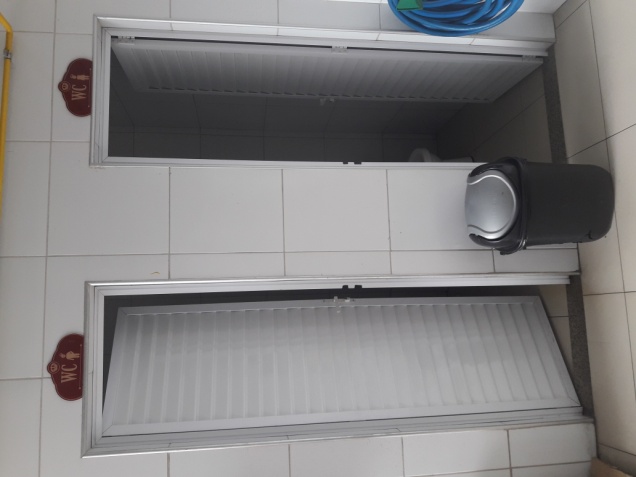 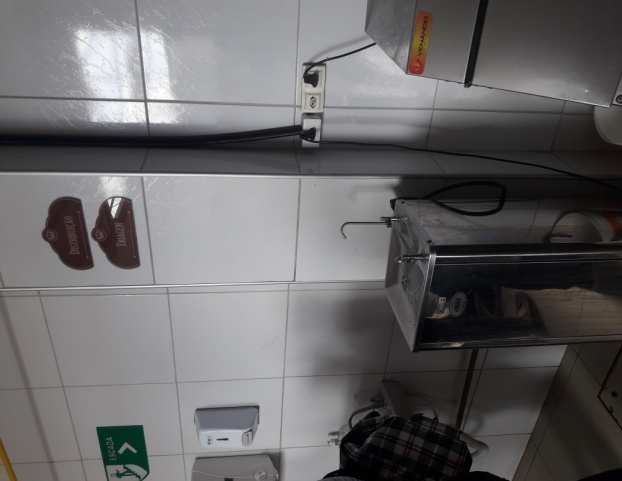 Banheiros
Bebedouros
Armários
Setor Central parte Superior
ÁREA DA PRÉ – PESAGEM E CONTROLE DE MERCADORIAS
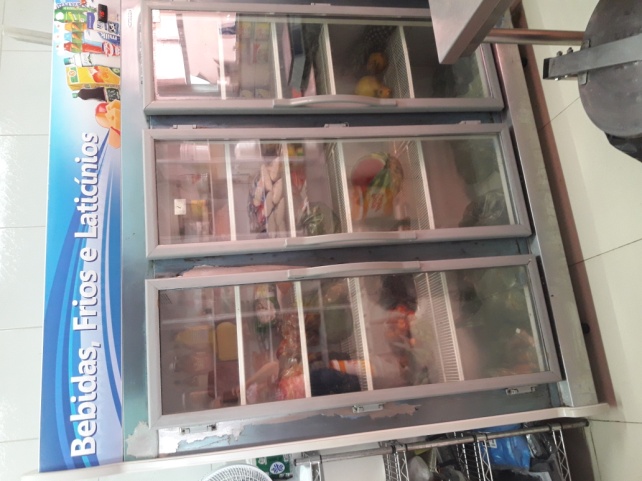 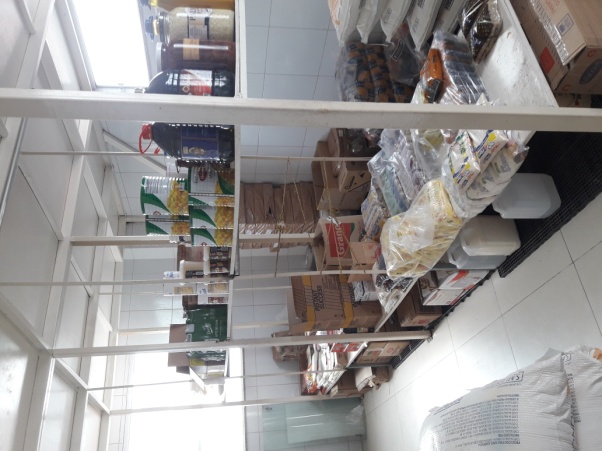 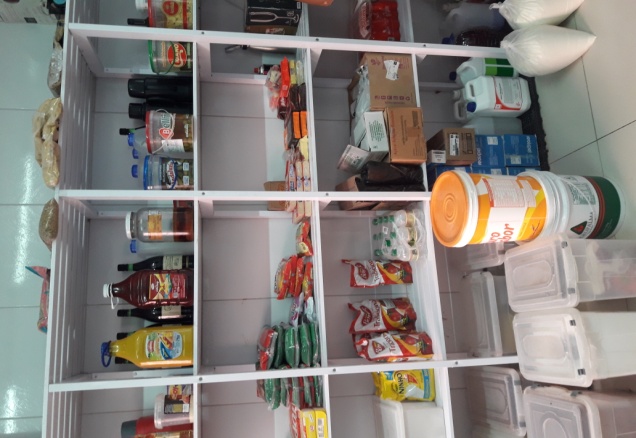 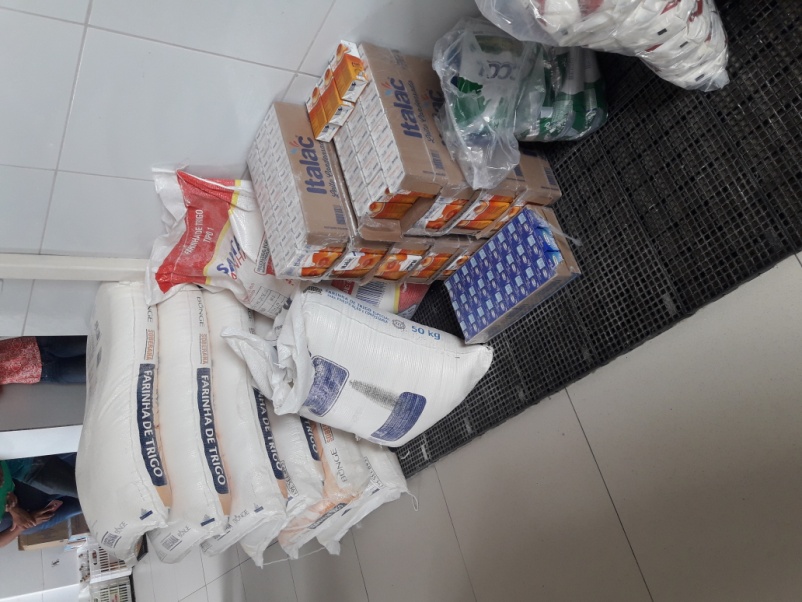 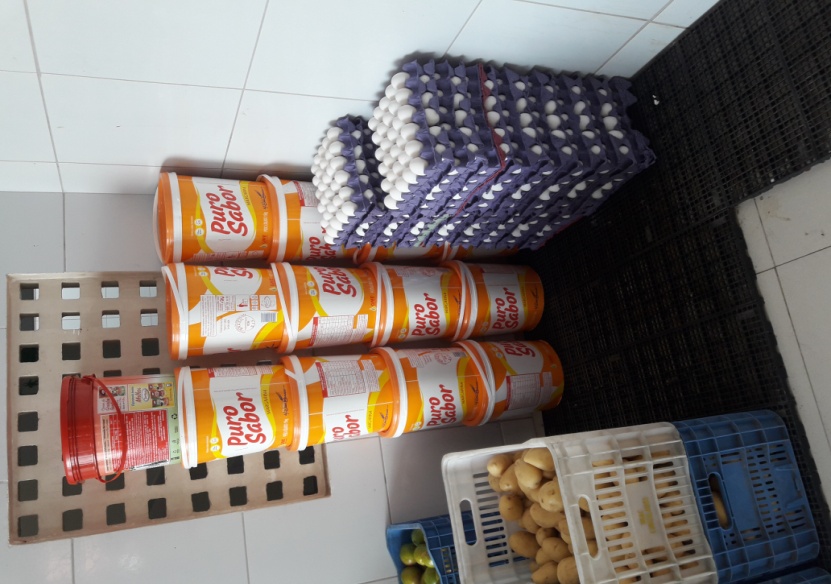 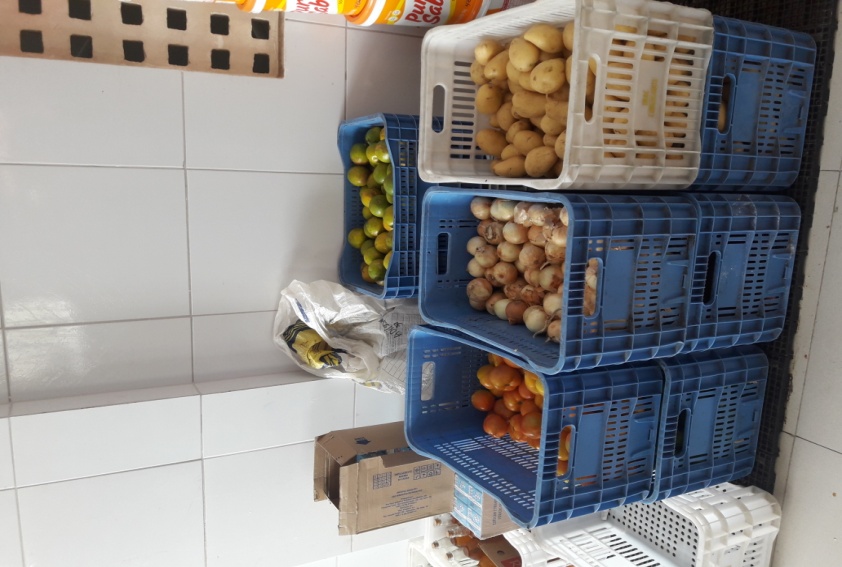 Geladeiras
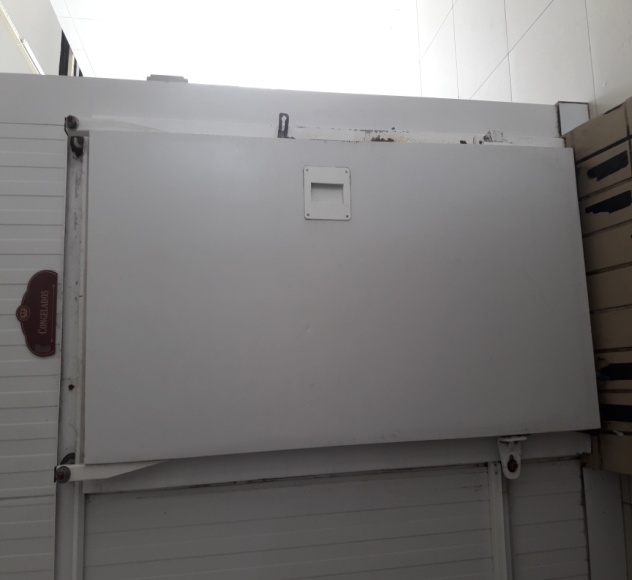 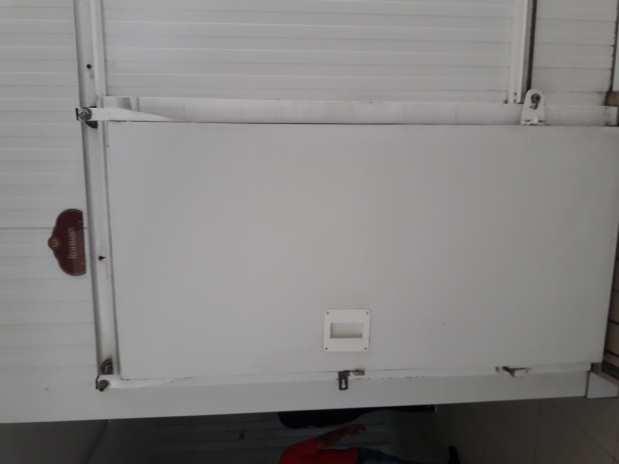 Geladeira dos 
Congelados
Geladeira dos
 Resfriados
ALGUNS SETORES
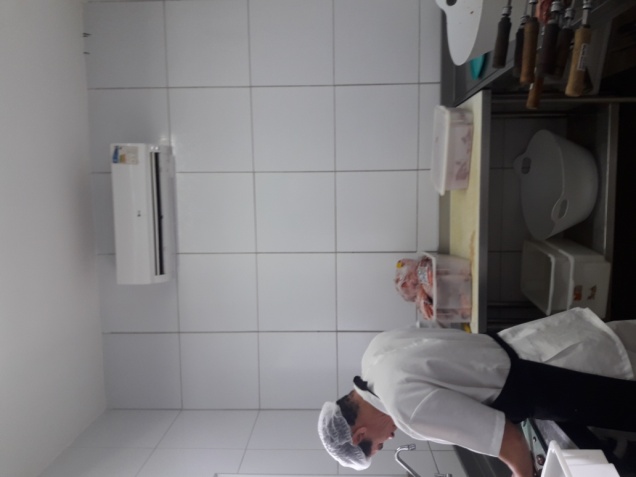 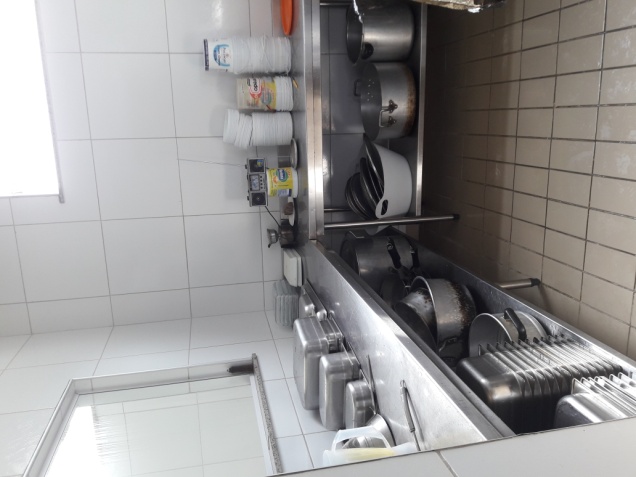 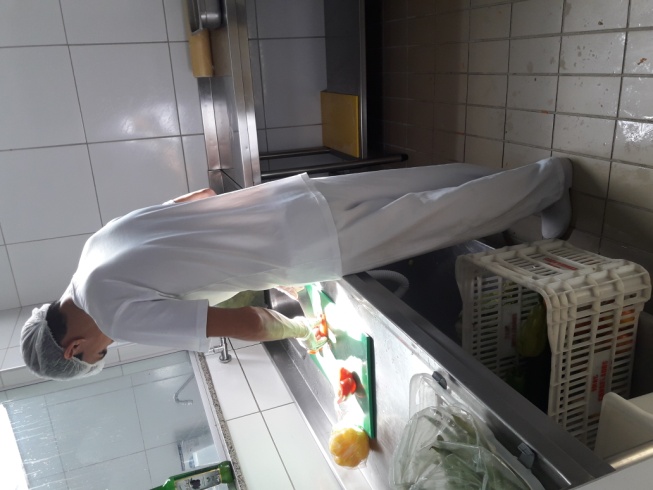 CORTE DE CARNES
LAVAGEM DE 
UTENSILIOS
CORTES DE 
FRUTAS E 
VERDURAS
SETOR DE PRODUÇÃO DO SELF SERVICE
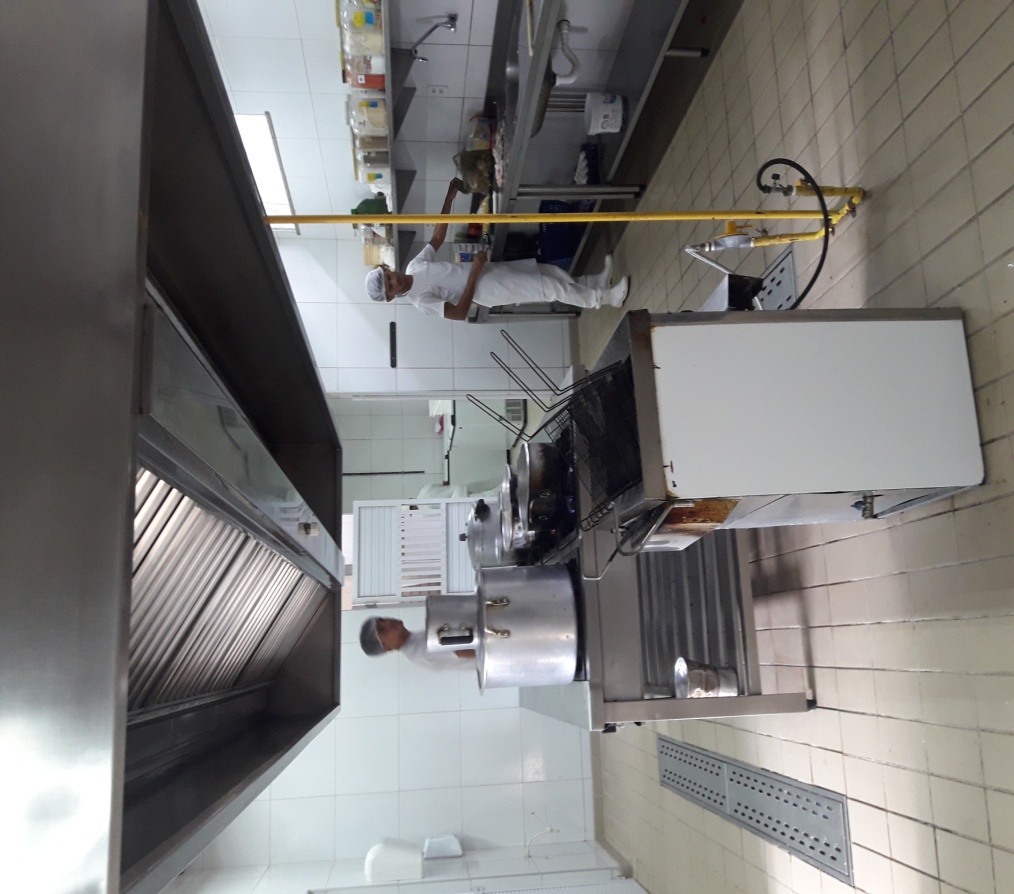 SALA DA NUTRICIONISTA: MAIS VALE LEMBRAR QUE É UMA TÉCNOLOGA EM ALIMENTOS E FRENQUENTA LÁ SEMANUALMENTE.
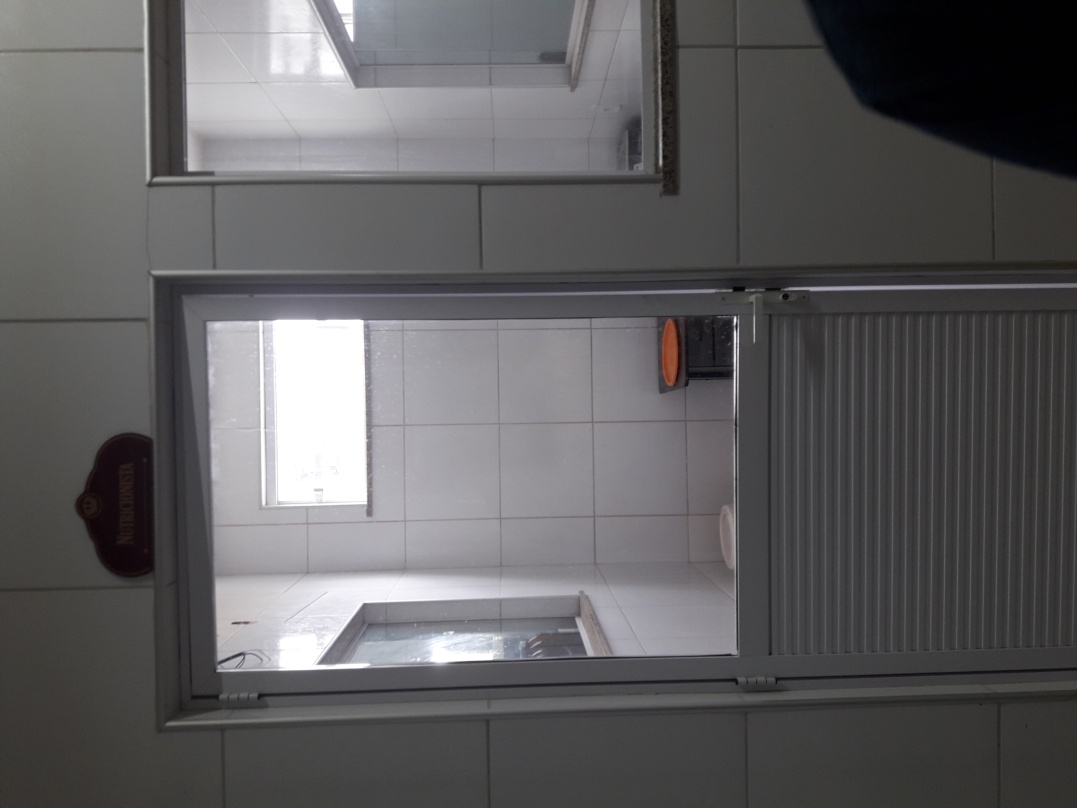 PRODUÇÕES DE PÃES
ALGUNS EQUIPAMENTOS
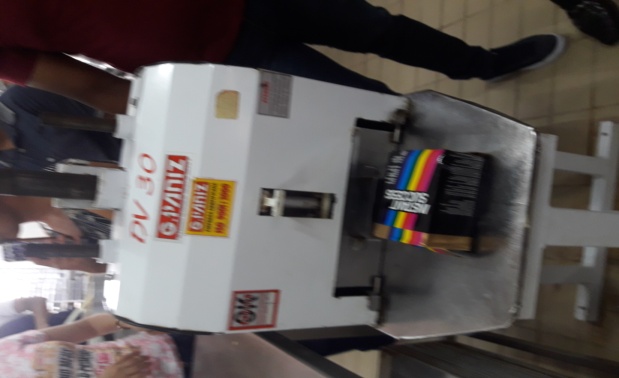 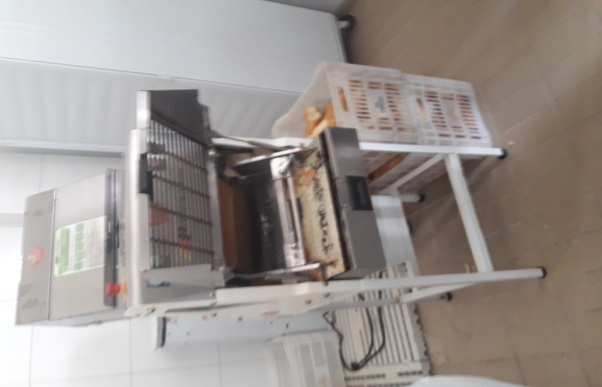 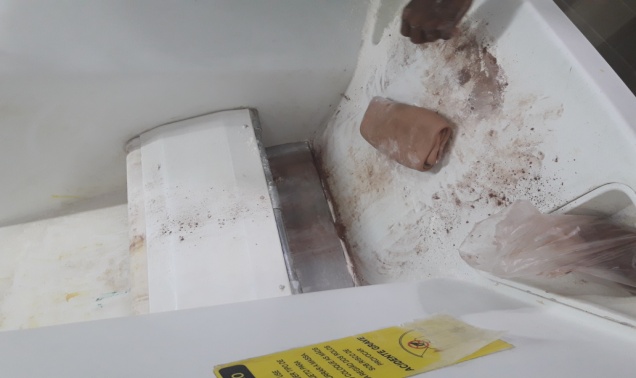 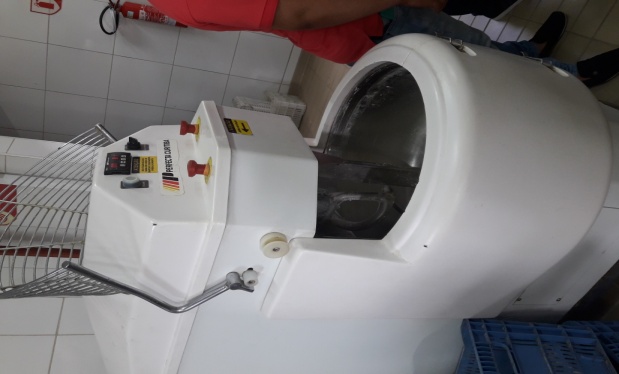 ALGUMAS PRODUÇÕES
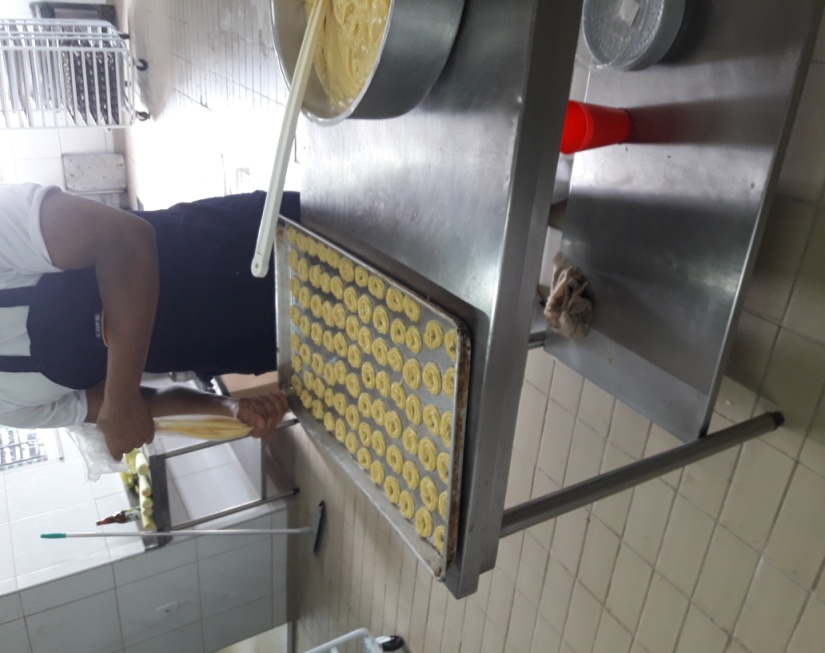 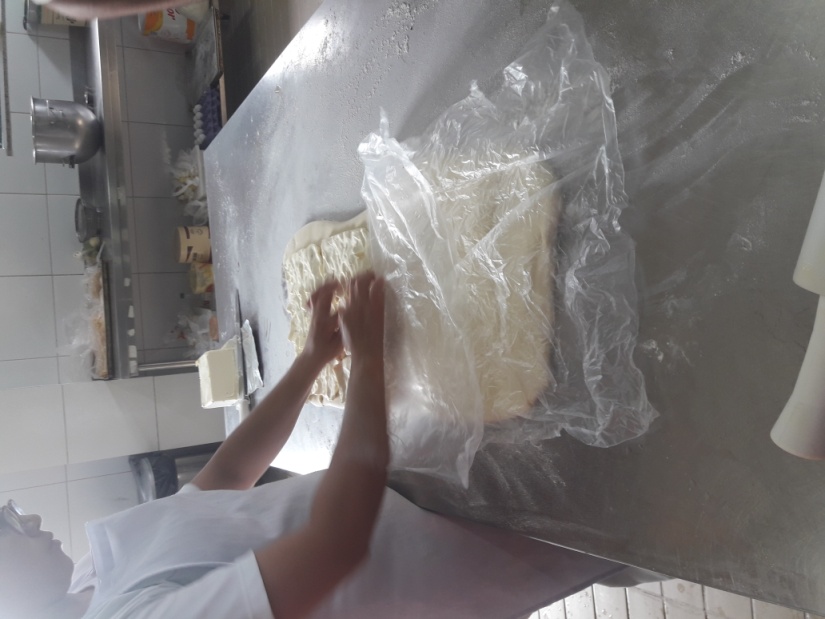 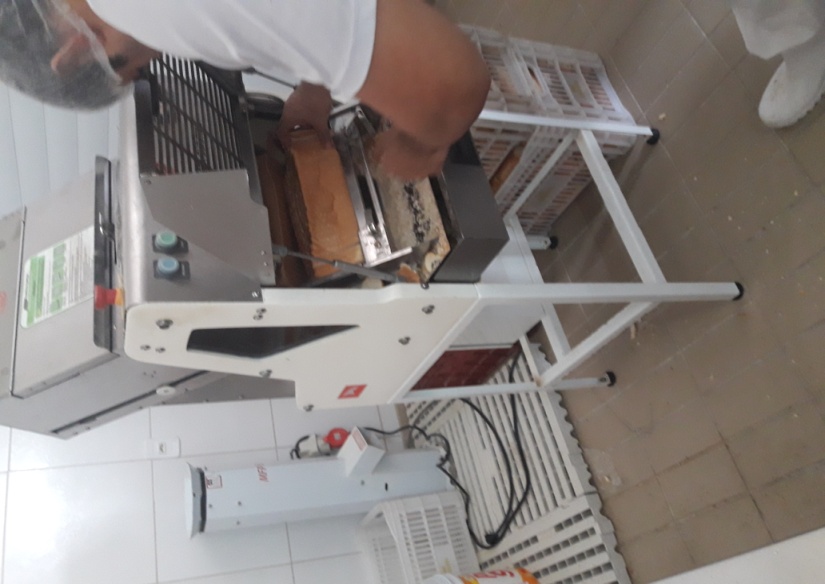 Produções Prontas:
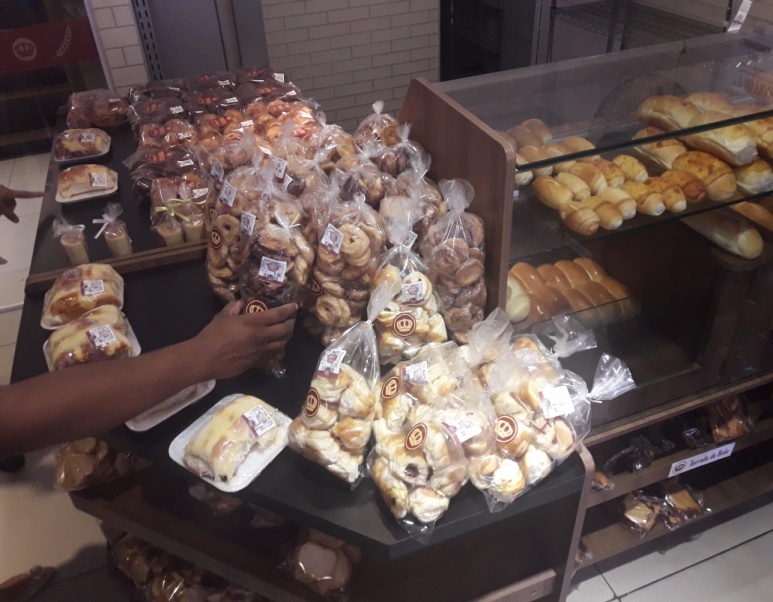 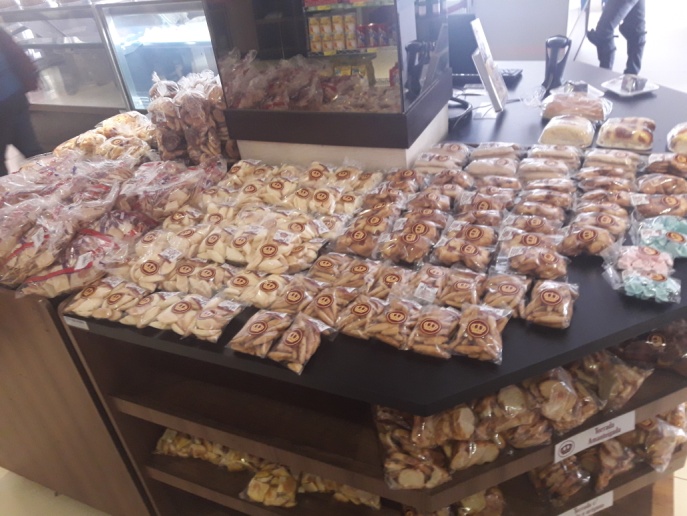 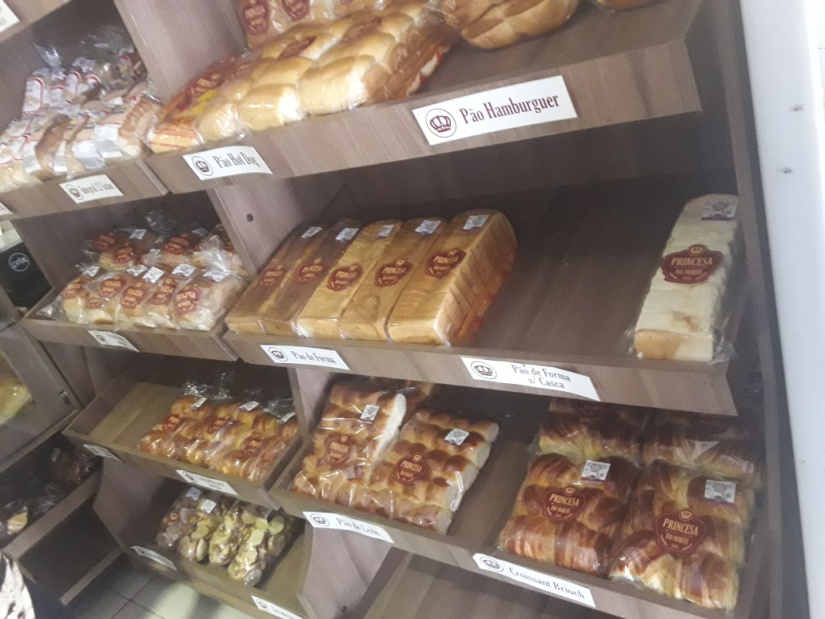 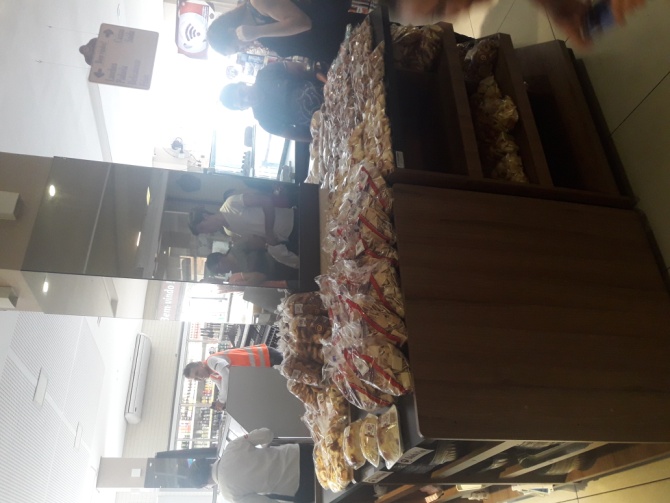 FUNCIONARIO DE OURO
TRABALHA NA PADARIA DESDE O INICIO DA OUTRA EM 1958.
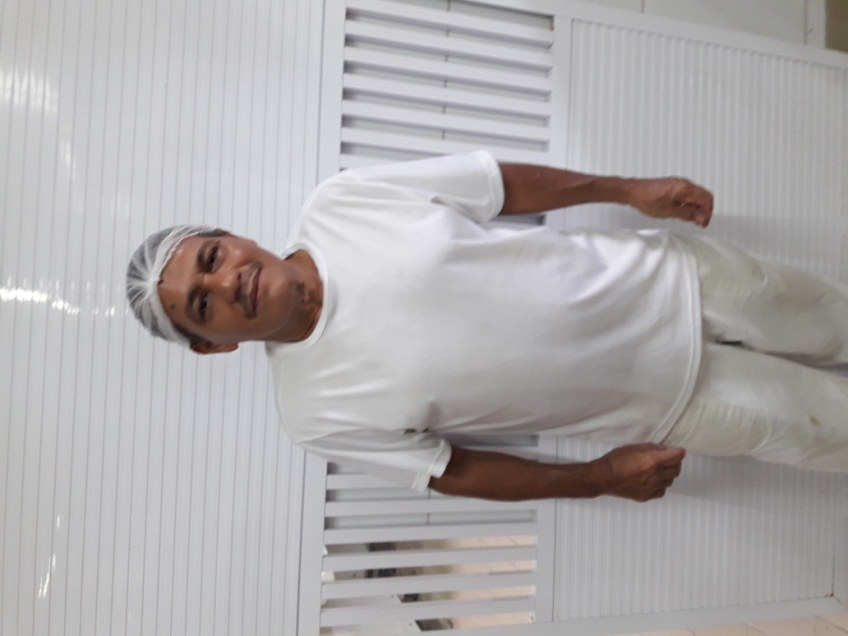 PARTICIPANTES DA VISITA TÉCNICA
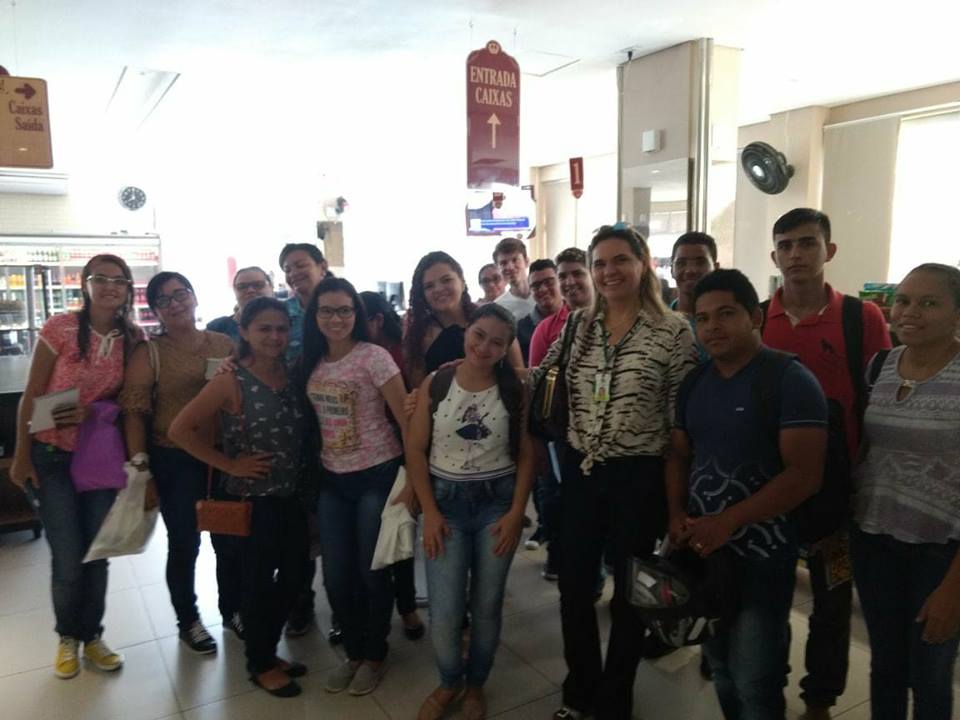 EQUIPE SÓ SUCESSO.
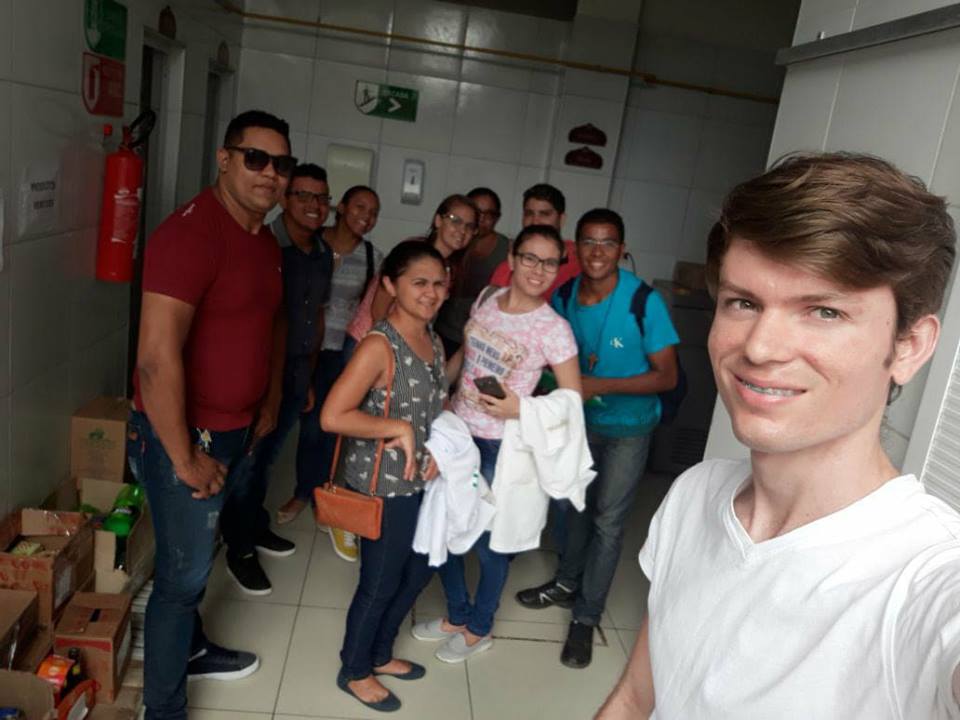 OBRIGADO